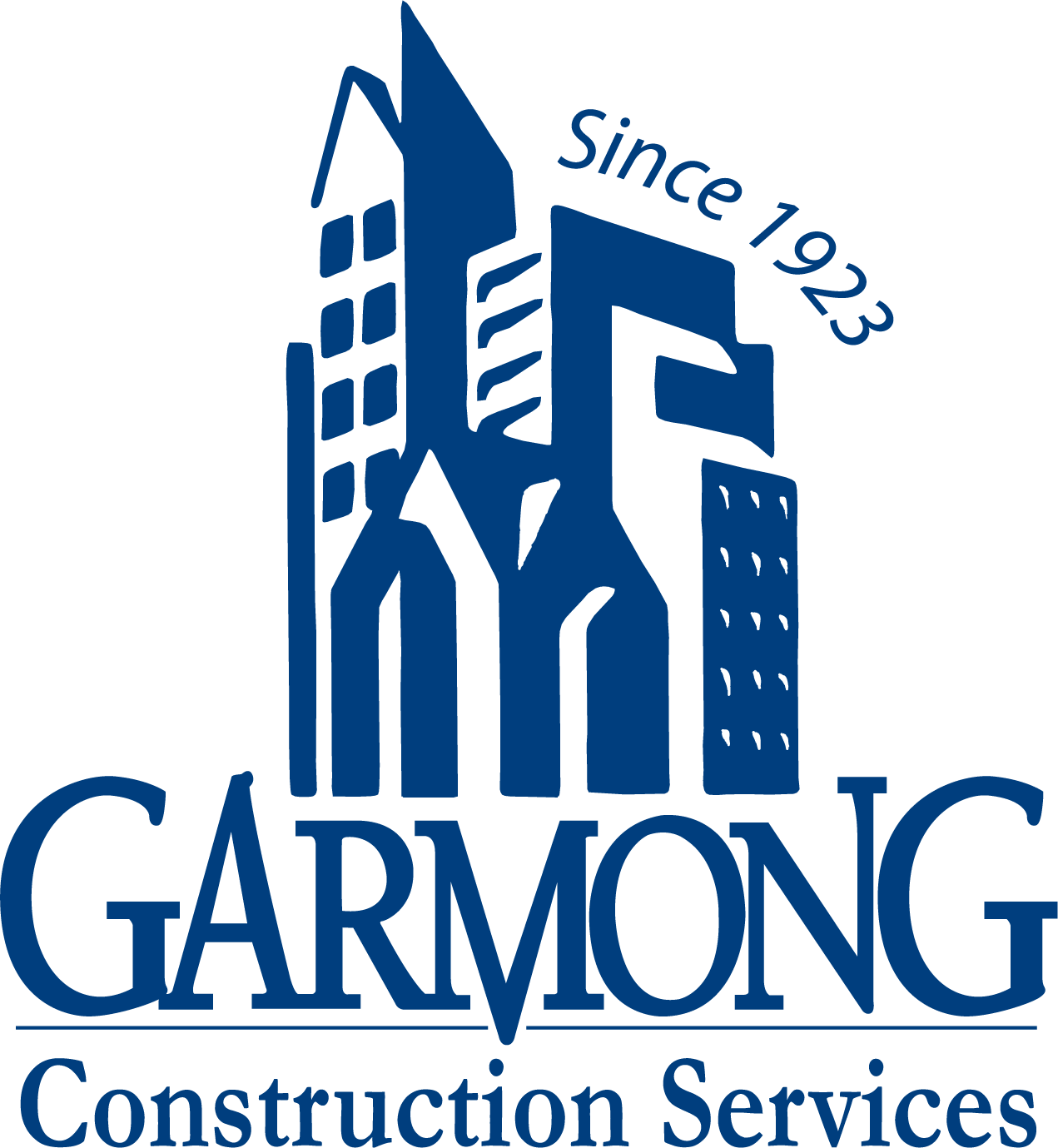 TERRE HAUTE CONVENTION CENTER
	CONSTRUCTION UPDATE
March 2021
CONSTRUCTION OVERVIEW
Budget:	
Current GMP amount is $26,325,510
Schedule: 
Project is on schedule. Substantial completion date is April 27, 2022
Recent progress:
Parking Garage precast panel installation is 50% complete 
Convention Center exterior framing and sheathing is 50% complete
Convention Center concrete slabs are complete
Convention Center stairs have been installed
CONSTRUCTION OVERVIEW
Upcoming activities:
NE Garage 
Precast concrete installation continues
Convention Center
Roofing begins
Interior framing begins
Masonry – Interior CMU begins
Above-ceiling MEP begins
Exterior framing and sheathing continues
Slab on Deck
RECENT PROGRESS – Convention Center – February 2021
RECENT PROGRESS – Convention Center – March 2021
RECENT PROGRESS – Pre-function Area and Ballroom Preparation for concrete
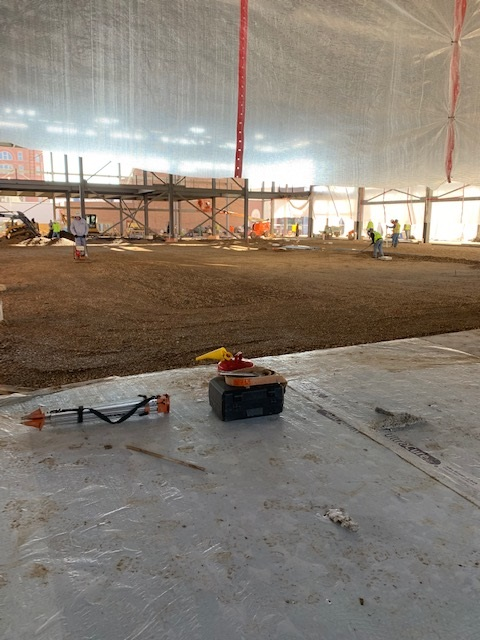 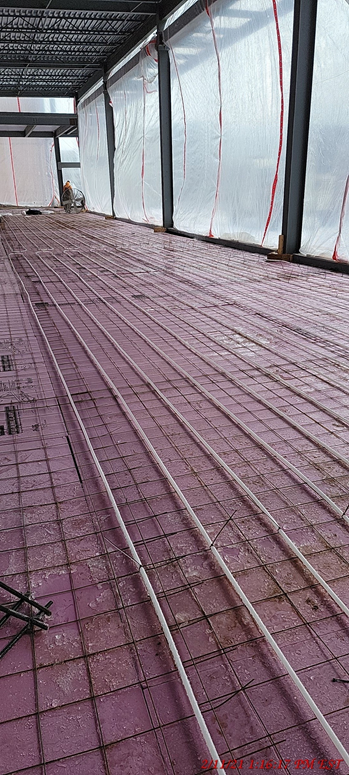 RECENT PROGRESS – Pre-function Area and Ballroom concrete complete
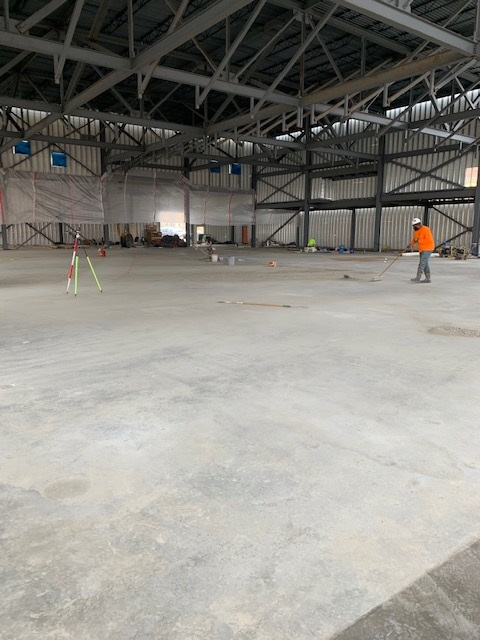 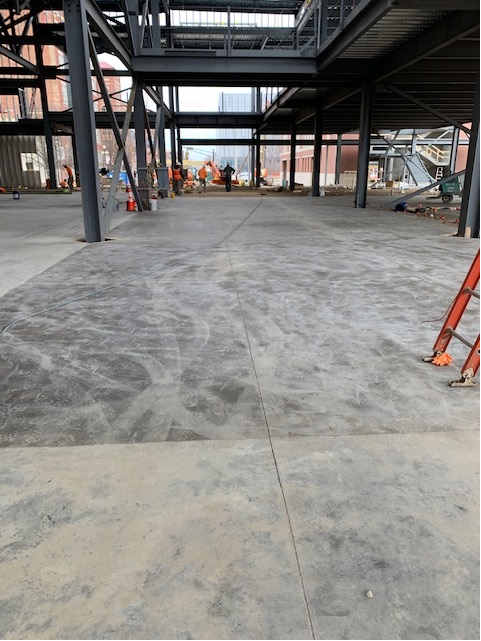 RECENT PROGRESS – Parking Garage – February 2021
RECENT PROGRESS – Parking Garage – March 2021
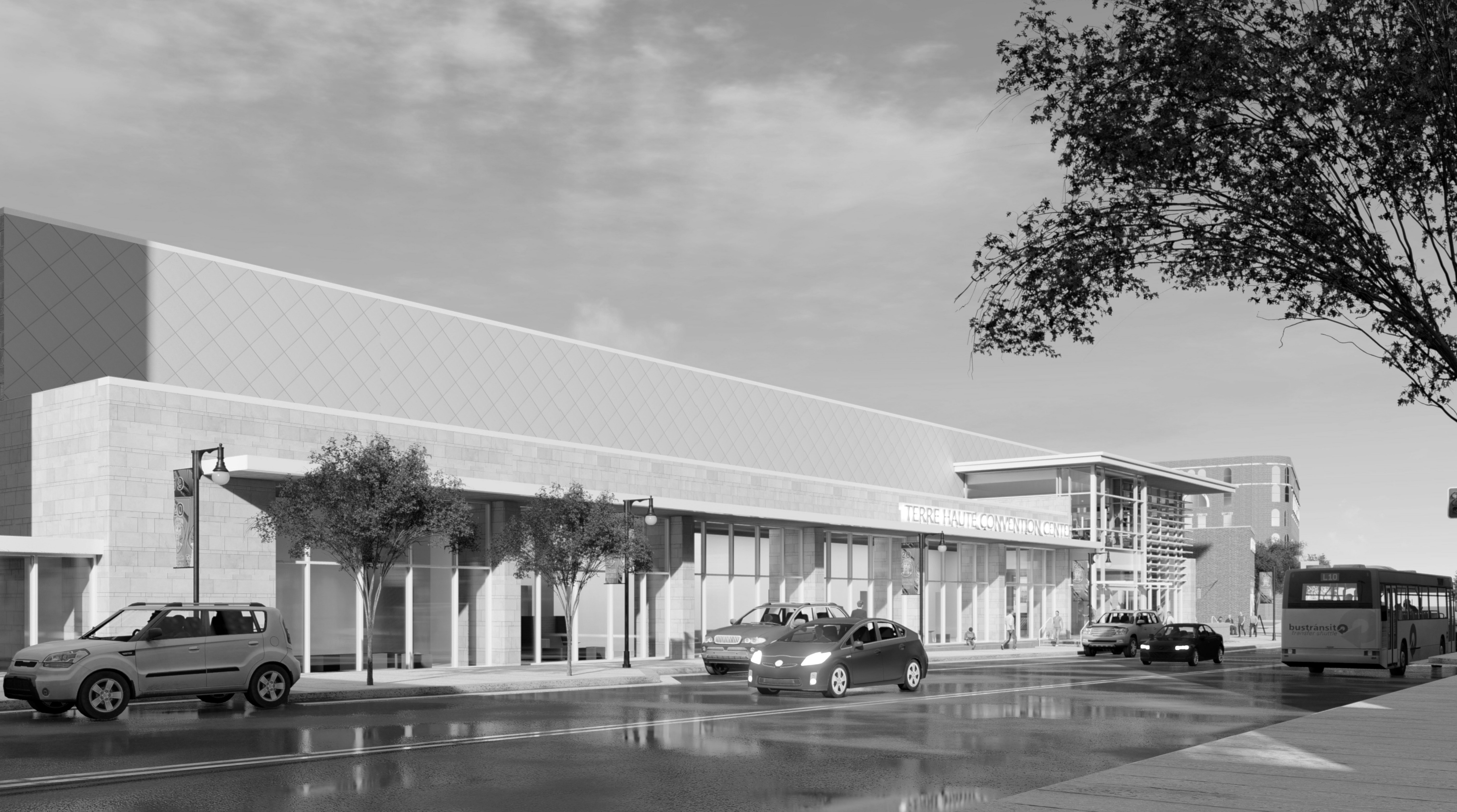 QUESTIONS?